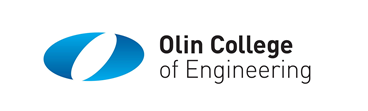 Blue Origin SCOPE TEAM
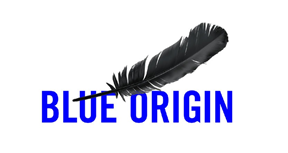 New Glenn Avionics Assembly Tooling
About Blue Origin
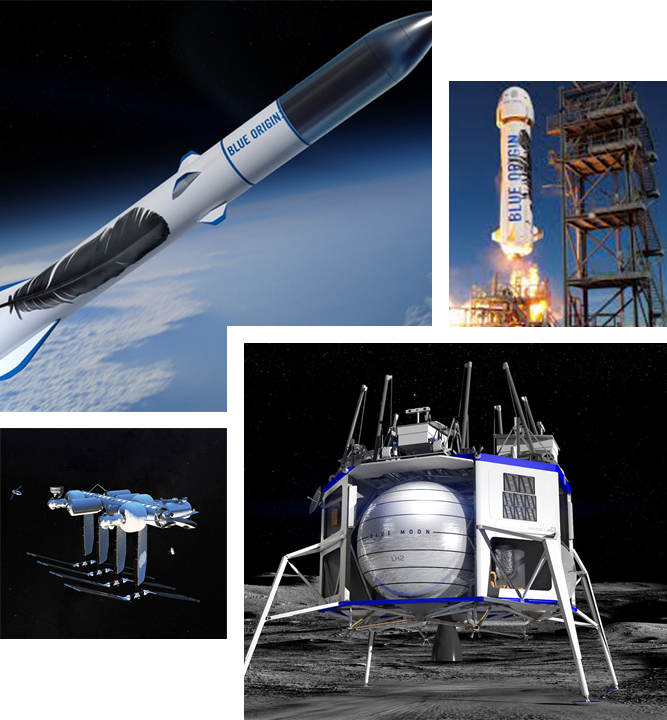 Our Process
Blue Origin is developing technologies that will enables humans to live and work in space. Blue is committed to building a road to space so our children can build the future.   ​
Our team implemented an iterative design process to define the problem and work through multiple solutions.  We utilized techniques such as sketching, CAD, prototyping and design for manufacturing (DFM) to bring our ideas from concepts to real working tools. Our iteration process resulted in us delivering both a primary and secondary tool to Blue.
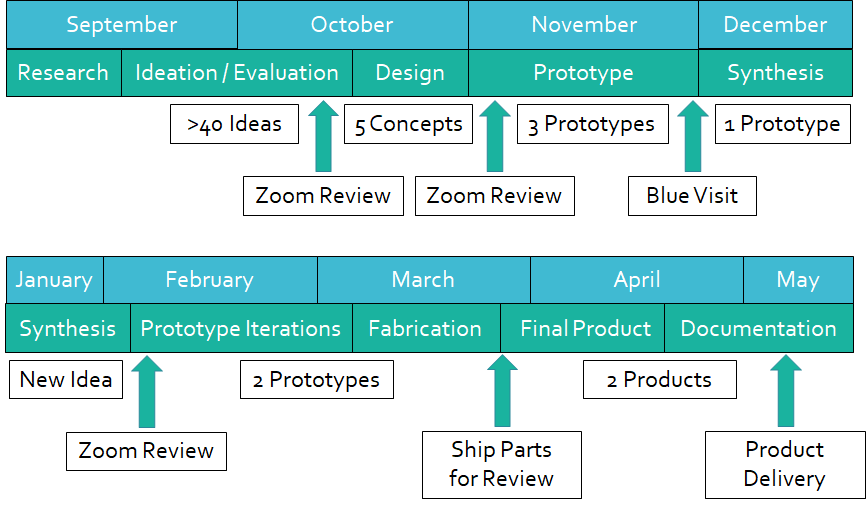 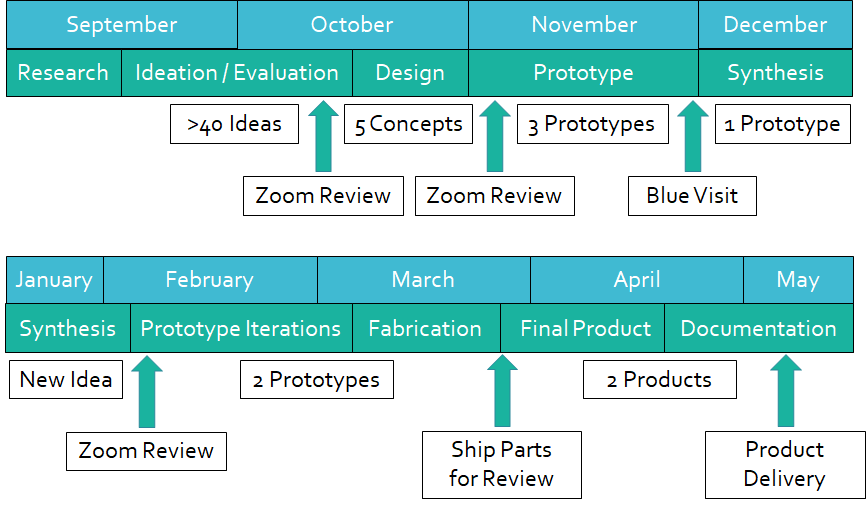 The Problem
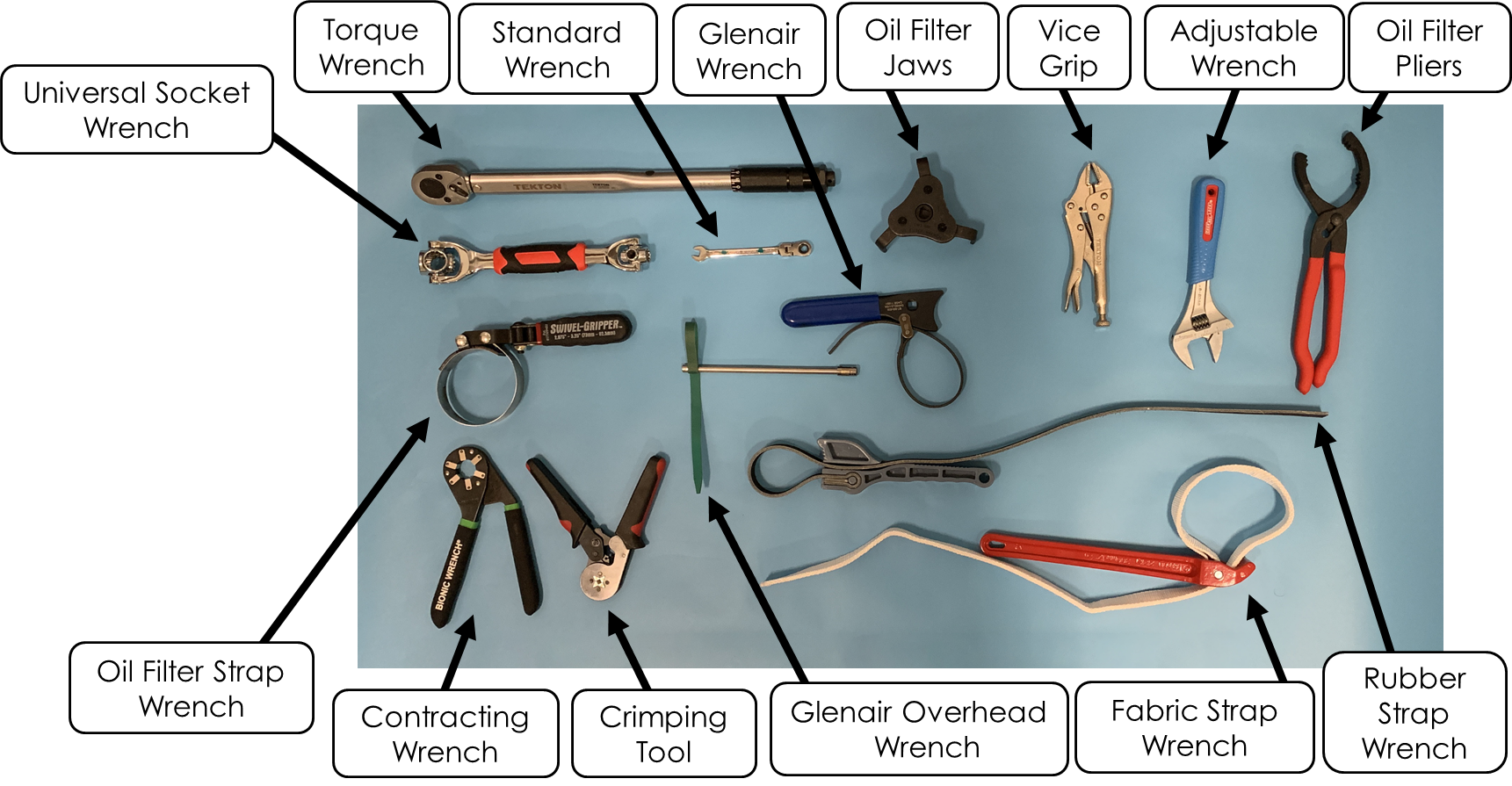 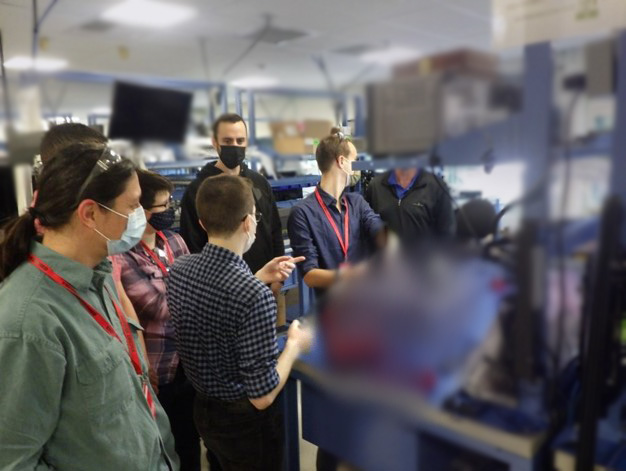 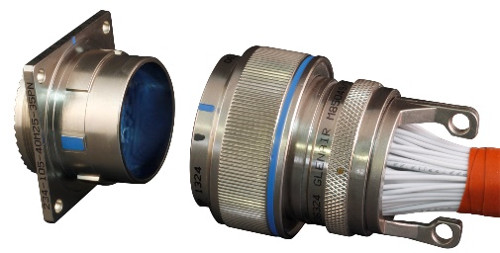 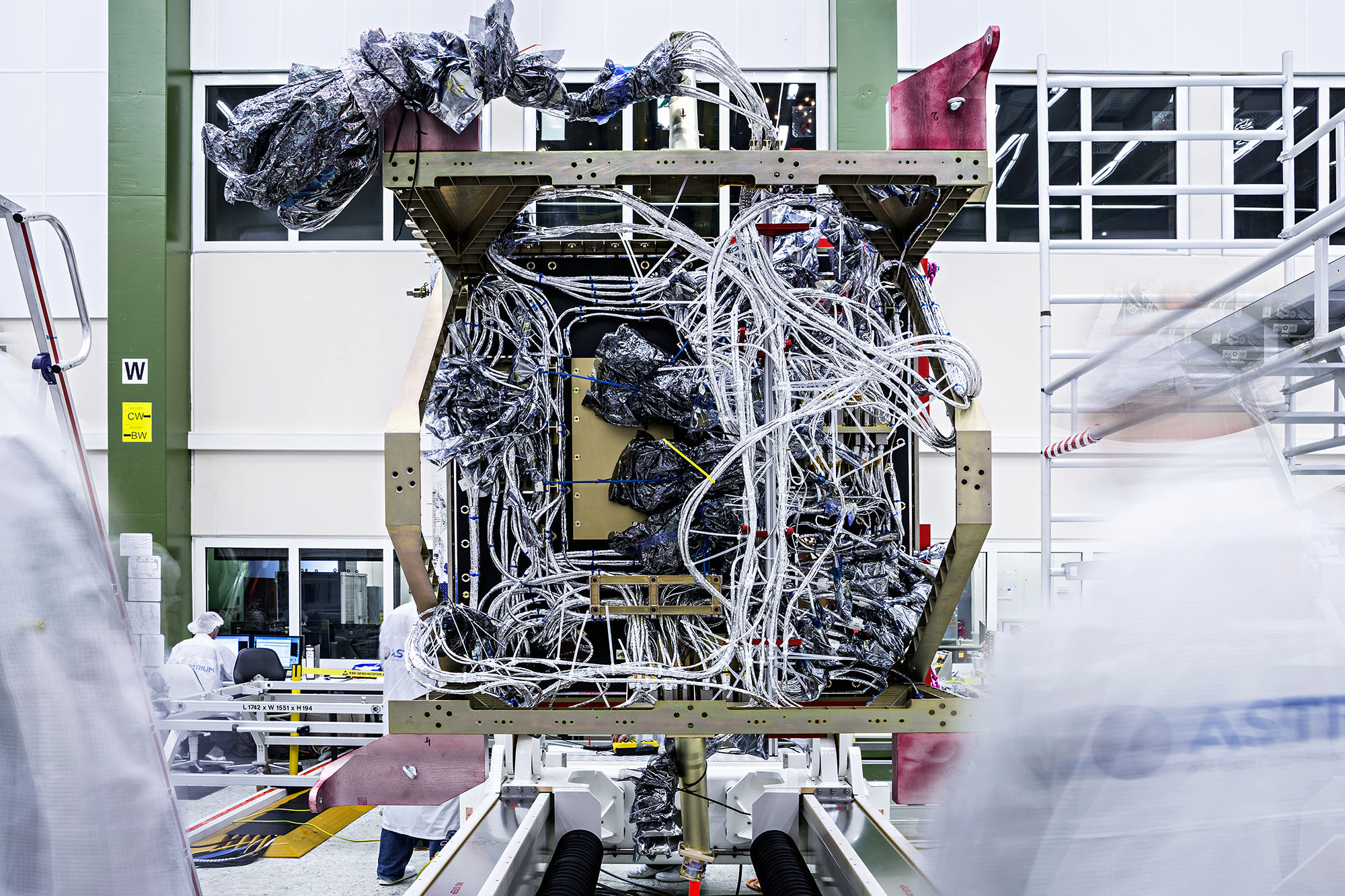 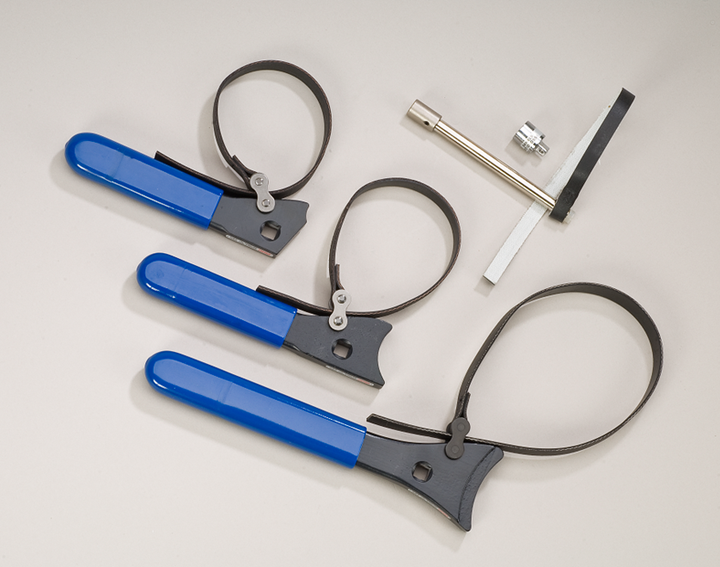 The Team
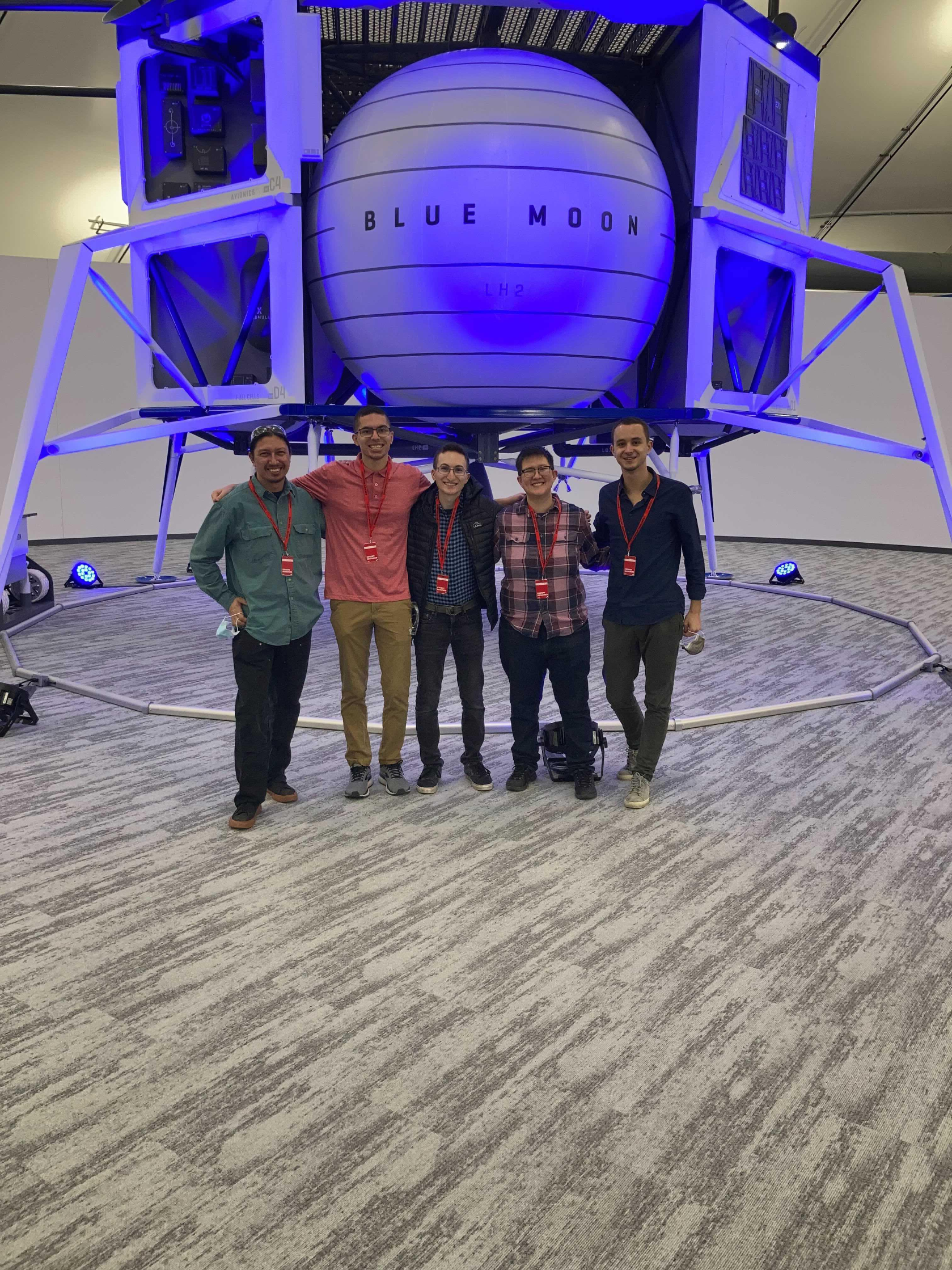 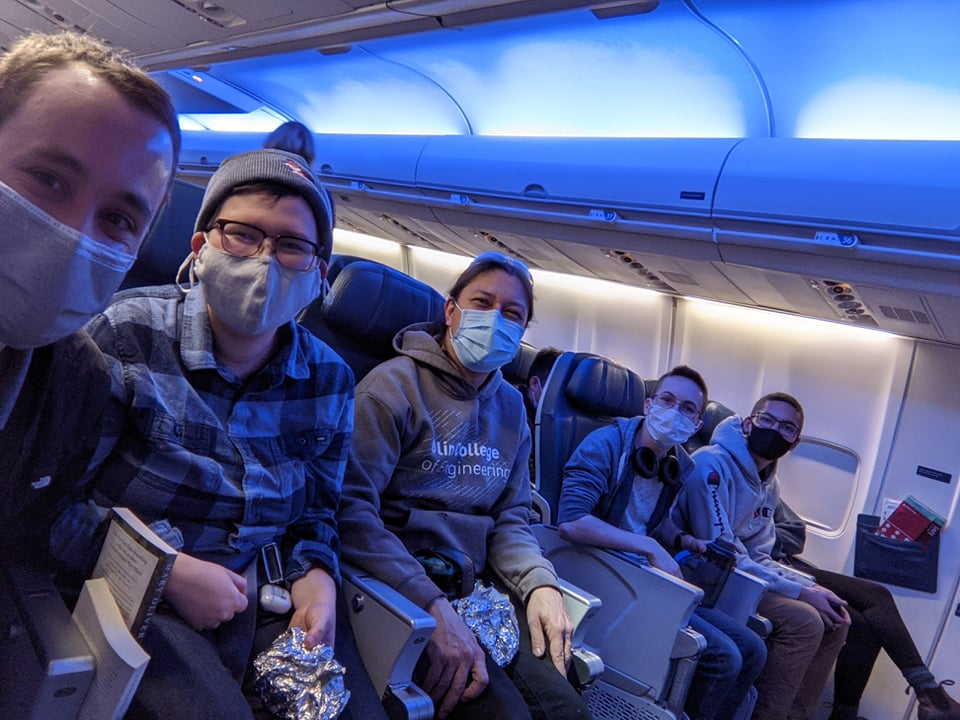 Students:
Theo Johnson, Argyris Kriezis,
Jonathan Montague, Mads Young
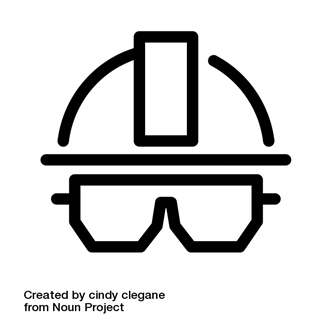 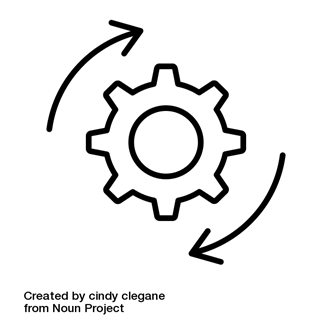 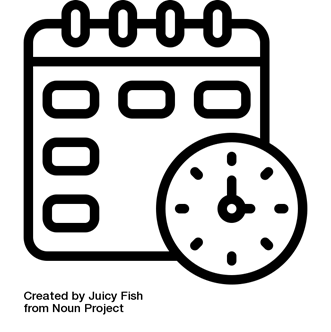 Faculty Advisor:
Jessica Townsend
Subject Mater Expert:
Assembly with current tools takes a long time
The assembly process need to be reliable
Reusable systems need to have rapid turnaround
Nate Cantrell
Blue Origin Liaison:
David Llapitan